Inzetbaarheidsprogramma - Vaardigheden om werk te vinden
M3.3 
VAARDIGHEDEN OM WERK TE ZOEKEN
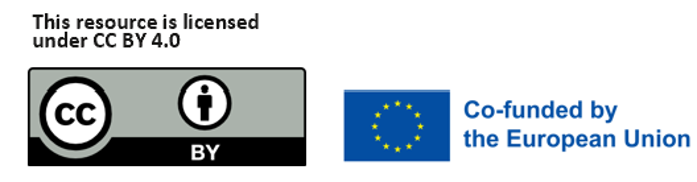 www.3kitchens.eu
JOB 
ZOEKEN
01
Vandaag een baan zoeken
02
Traditionele methoden
03
De methoden van vandaag
04
Tips voor het zoeken naar een baan
Oefeningen
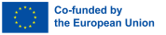 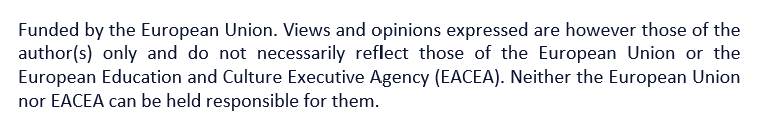 01
Vandaag een baan zoeken
Overzicht banen zoeken
Om je een weg te banen op de arbeidsmarkt heb je een strategische en weloverwogen aanpak nodig. Door effectieve strategieën voor het zoeken naar een baan te begrijpen en toe te passen, kun je je kansen op het vinden van de juiste baan vergroten. Deze module biedt waardevolle inzichten in zowel traditionele als moderne methoden om een baan te vinden, zoals het belang van het verduidelijken van carrièredoelen, het gebruik van online platforms, effectief netwerken, je grondig voorbereiden op sollicitatiegesprekken en tijdens het hele proces georganiseerd blijven.
 
Door gebruik te maken van deze tips en technieken stroomlijn je niet alleen je zoektocht naar een baan, maar vergroot je ook je zelfvertrouwen en effectiviteit bij het nastreven van je carrièredoelen. Onthoud dat de sleutel tot het succesvol zoeken naar een baan een combinatie is van doorzettingsvermogen, aanpassingsvermogen en proactief gebruikmaken van de beschikbare bronnen. Door je vaardigheden voortdurend te verbeteren, op de hoogte te blijven van trends in de sector en een positieve houding aan te nemen, kun je efficiënter door de arbeidsmarkt navigeren en je loopbaanambities verwezenlijken.
Technologie heeft het zoekproces naar een baan veranderd en biedt verschillende platforms en methoden om werk te vinden.
Traditionele kanalen zoals kranten en uitzendbureaus spelen nog steeds een rol, maar het internet heeft het landschap enorm uitgebreid en biedt talloze bronnen en hulpmiddelen om het zoeken naar een baan te stroomlijnen en te verbeteren.
02
Traditionele methoden
Traditionele methoden
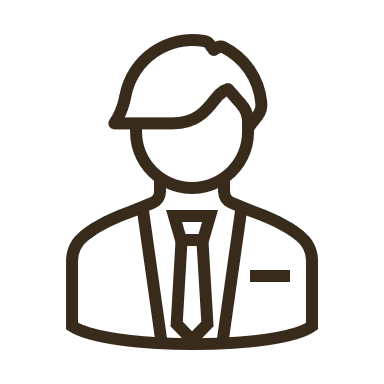 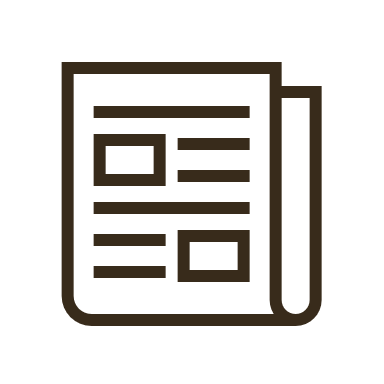 02
01
Banenbureaus
Krant
01
Kranten
Jarenlang waren kranten een primaire bron voor vacatures. Ondanks de opkomst van digitale media bieden kranten nog steeds waardevolle mogelijkheden, vooral op lokale banenmarkten. Rubrieken en speciale werkgelegenheidsbijlagen kunnen leiden naar vacatures in specifieke geografische gebieden of bedrijfstakken.
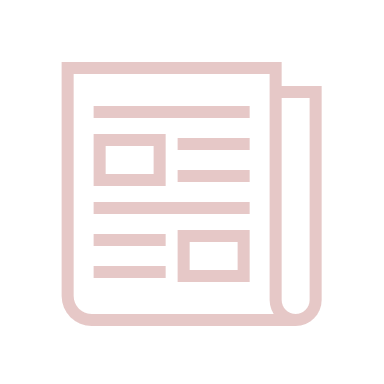 02
Banenbureaus
Jobbureaus, of wervingsbureaus, blijven effectieve tussenpersonen tussen werkzoekenden en werkgevers. Deze bureaus hebben vaak vaste relaties met bedrijven en toegang tot exclusieve vacatures. Ze bieden persoonlijke hulp en helpen kandidaten hun cv te verfijnen, zich voor te bereiden op sollicitatiegesprekken en hun vaardigheden af te stemmen op geschikte vacatures.
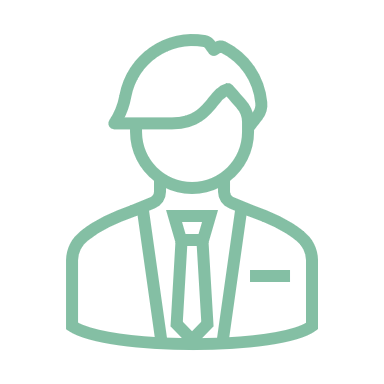 03
De methoden van vandaag
De methoden van vandaag
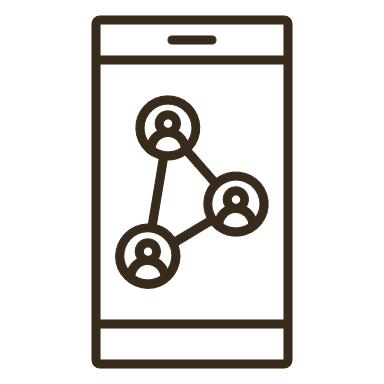 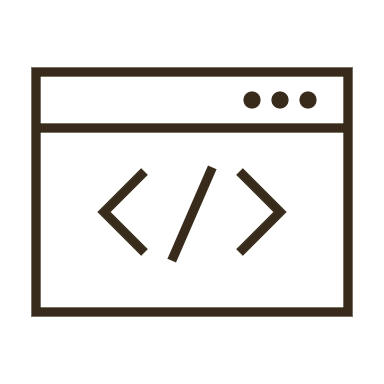 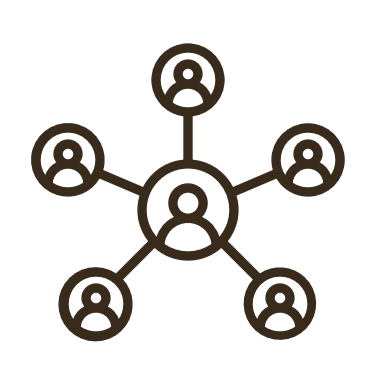 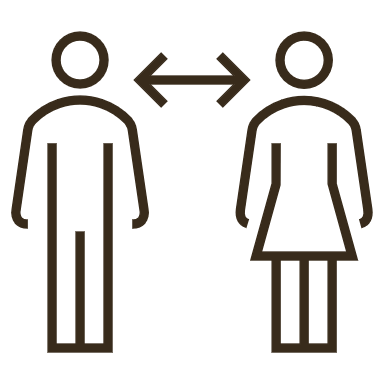 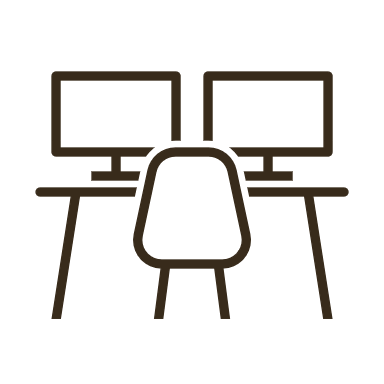 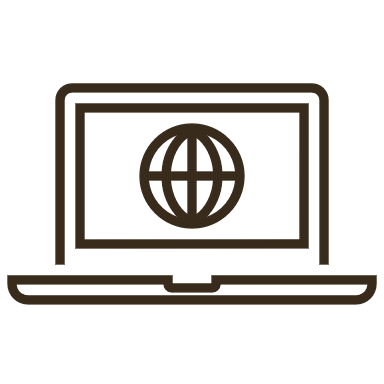 02
03
05
06
01
04
Websites van bedrijven
Sociale media
Gespecialiseerde vacaturesites
Mobiele apps
Online vacaturebanken
Online netwerken
01
Online vacaturebanken
Websites zoals Indeed, Monster en Glassdoor zijn uitgegroeid tot enkele van de populairste platforms voor werkzoekenden. Deze sites verzamelen vacatures uit verschillende bronnen, zodat gebruikers vacatures kunnen zoeken op locatie, branche en trefwoord. Vaak bevatten ze ook tools om cv's te uploaden, vacature-alerts in te stellen en direct via het platform te solliciteren.
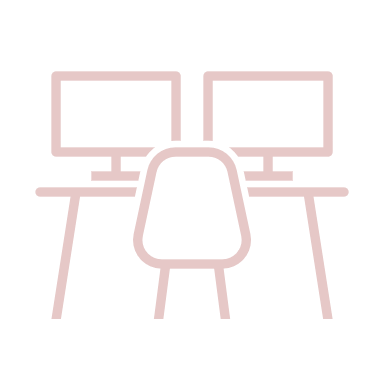 02
Websites van bedrijven
Veel organisaties plaatsen vacatures rechtstreeks op hun website. Deze methode kan bijzonder effectief zijn voor kandidaten die zich richten op specifieke bedrijven of bedrijfstakken. Door de carrièrepagina's van interessante bedrijven te controleren, krijgen werkzoekenden toegang tot de meest actuele en relevante vacatures.
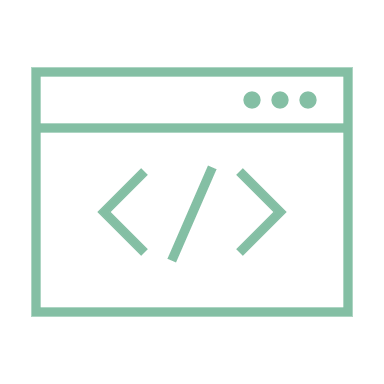 03
Sociale media
LinkedIn is een krachtig hulpmiddel voor professioneel netwerken en het zoeken naar vacatures. Gebruikers kunnen er in contact komen met professionals uit de sector, lid worden van groepen, bedrijven volgen en solliciteren naar vacatures. Andere sociale mediaplatforms zoals Twitter en Facebook hebben ook functies om vacatures te zoeken en kunnen nuttig zijn om te netwerken en vacatures te ontdekken.
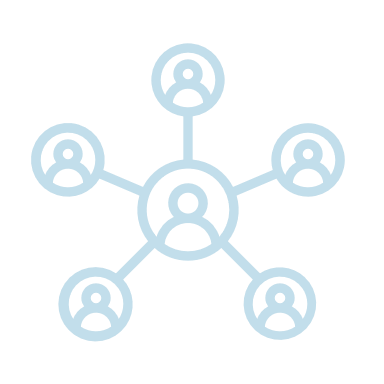 04
Online netwerken
Webinars, virtuele carrièrebeurzen en online beroepsgroepen bieden werkzoekenden extra mogelijkheden om te netwerken en meer te weten te komen over vacatures. Deze platforms vergemakkelijken het leggen van contacten met industrieleiders en potentiële werkgevers, wat vaak leidt tot doorverwijzingen naar vacatures en kansen die misschien niet openbaar worden geadverteerd.
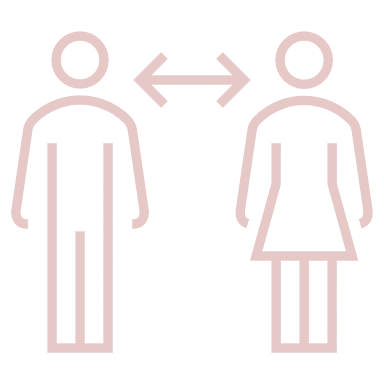 05
Gespecialiseerde vacaturesites
Bepaalde vakgebieden hebben niche-vacaturebanken die zich specifiek richten op hun branche. Bijvoorbeeld Stack Overflow Jobs voor technische functies of Mediabistro voor media- en communicatiefuncties. Deze sites kunnen meer gerichte vacatures en bronnen bieden die specifiek zijn voor een bepaald carrièrepad.
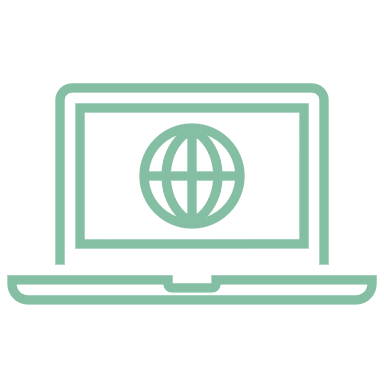 06
Mobiele apps
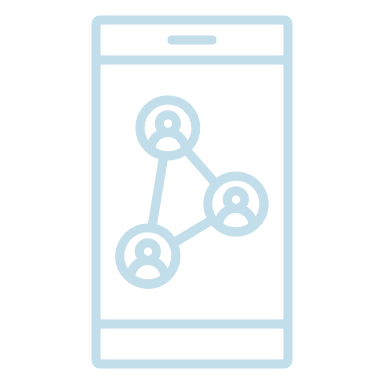 Banenzoek-apps zoals LinkedIn, Glassdoor en Indeed bieden het gemak van mobiel banen zoeken. Gebruikers kunnen waarschuwingen instellen, meldingen ontvangen van nieuwe vacatures en solliciteren met slechts een paar tikken op hun smartphone.
De integratie van technologie in het zoekproces naar een baan heeft de mogelijkheden voor werkzoekenden enorm vergroot. Terwijl traditionele methodes zoals kranten en uitzendbureaus nog steeds nuttig zijn, heeft het internet een schat aan middelen geopend die het vinden van een baan toegankelijker en efficiënter maken. 

Door een combinatie van deze traditionele en moderne methoden te gebruiken, kunnen werkzoekenden hun kansen vergroten om de juiste kans te vinden die past bij hun vaardigheden en carrièredoelen.

Laten we eens kijken naar enkele websites om je zoektocht te beginnen...
Zweden https://jobb.blocket.se/
		https://arbetsformedlingen.se/other-languages/english-engelska
https://jobbsafari.se/
 Frankrijk: https://www.francetravail.fr/accueil/ 
 Nederland: https://www.nationalevacaturebank.nl/ 
https://www.idibu.com/network/nationale-vacaturebank/
https://www.monsterboard.nl/
Ierland https://Jobs.ie/
		 https://irishjobs.ie/
                                   https://www.caterer.com/
04
Tips voor het zoeken naar een baan
Het kan een uitdaging zijn om je een weg te banen op de arbeidsmarkt, maar met een strategische aanpak kun je je kansen om de juiste baan te vinden aanzienlijk vergroten. Hier zijn enkele essentiële tips om je zoektocht naar een baan te verbeteren:
Verduidelijk je carrièredoelen
Maak gebruik van online vacaturebanken en bedrijfswebsites
Effectief netwerken
Bereid je grondig voor op sollicitatiegesprekken
Maak gebruik van uitzendbureaus en recruiters
Georganiseerd blijven
Verbeter uw vaardigheden
Vervolg
Blijf positief en volhardend
Tips voor het zoeken naar een baan
1. Verduidelijk je carrièredoelen:
Identificeer je sterke punten en interesses: Begrijp waar je goed in bent en wat je leuk vindt om te doen. Dit zal je helpen om je te richten op banen die goed bij je passen.
Stel duidelijke doelen: Bepaal het type functie, de sector en de bedrijfscultuur waarnaar u op zoek bent.
2. Maak gebruik van online vacaturebanken en bedrijfswebsites:
Gebruik zoekmachines voor vacatures: Controleer platforms als Indeed, Glassdoor en LinkedIn regelmatig op nieuwe vacatures.
Bezoek carrièrepagina's van bedrijven: Ga rechtstreeks naar de websites van bedrijven waarin je geïnteresseerd bent en zoek op hun carrièregedeelte naar vacatures.
3. Effectief netwerken:
Gebruik LinkedIn: Maak contact met professionals in uw branche, sluit u aan bij relevante groepen en neem deel aan discussies om uw zichtbaarheid te vergroten.
Woon netwerkevenementen bij: Neem deel aan industriespecifieke evenementen, webinars en carrièrebeurzen om potentiële werkgevers te ontmoeten en meer te weten te komen over vacatures.
Informatieve interviews: Neem contact op met professionals in je vakgebied voor informatieve gesprekken om inzichten en advies te krijgen.
4. Bereid je grondig voor op sollicitatiegesprekken:
Onderzoek het bedrijf: Begrijp de missie, waarden, producten en concurrenten van het bedrijf. Deze kennis zal je helpen om vragen beter te beantwoorden en oprechte interesse te tonen.
Veel gestelde vragen oefenen: Bereid antwoorden voor op veelvoorkomende vragen en oefen gedragsvragen met behulp van de STAR-methode (Situatie, Taak, Actie, Resultaat).
Kleed je passend: Kies professionele kleding die past bij de bedrijfscultuur.
5. Maak gebruik van uitzendbureaus en recruiters:
Schrijf je in bij bureaus: Schrijf je in bij gerenommeerde uitzendbureaus die gespecialiseerd zijn in jouw vakgebied. Zij hebben toegang tot exclusieve vacatures en bieden waardevolle begeleiding.
Werken met recruiters: Bouw relaties op met recruiters die je in contact kunnen brengen met potentiële werkgevers en feedback kunnen geven over je cv en je sollicitatiegesprekken.
6. Blijf georganiseerd:
Volg uw sollicitaties: Houd een gedetailleerd overzicht bij van de vacatures waarop je solliciteert, inclusief de datums, contacten en vervolgacties.
Stel doelen en deadlines: Stel dagelijkse of wekelijkse doelen voor je sollicitatieactiviteiten en houd je eraan.
7. Verbeter uw vaardigheden:
Cursussen en certificaten volgen: Schrijf je in voor online cursussen of behaal certificaten die relevant zijn voor jouw vakgebied om je kwalificaties te verbeteren.
Blijf op de hoogte: Blijf op de hoogte van trends en ontwikkelingen in de sector om concurrerend te blijven.
8. Follow-up:
Bedankbriefjes sturen: Stuur na het sollicitatiegesprek persoonlijke bedankmails om je waardering voor de kans uit te drukken en je interesse in de functie te bevestigen.
Sollicitaties opvolgen: Als je na een redelijke periode nog niets hebt gehoord, vraag dan beleefd naar de status van je sollicitatie.
9. Blijf positief en volhardend:
Blijf positief: Het zoeken naar een baan kan een lang proces zijn, maar positief en gemotiveerd blijven is cruciaal.
Wees volhardend: Raak niet ontmoedigd door afwijzingen. Blijf solliciteren en verfijn je aanpak op basis van feedback en ervaringen.
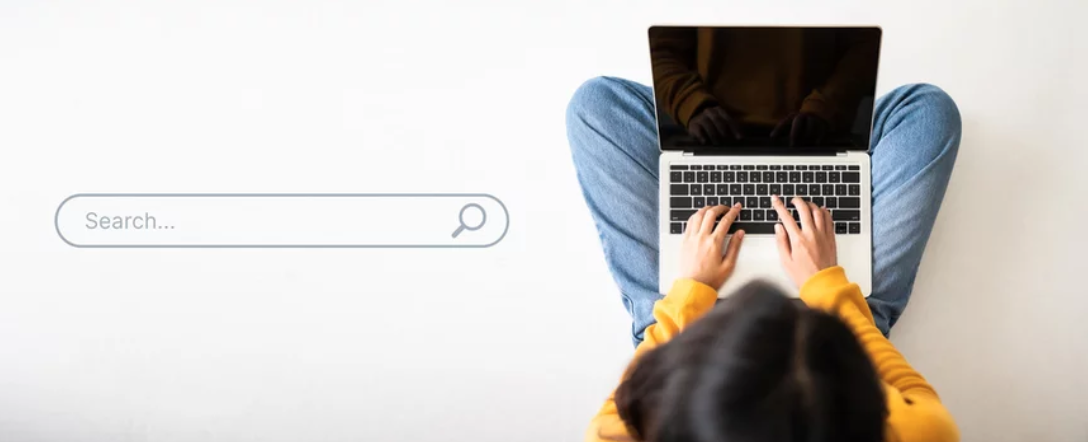 Door deze tips toe te passen, kun je je zoekproces naar een baan stroomlijnen en efficiënter en effectiever maken. Het belangrijkste is om actief, georganiseerd en flexibel te blijven terwijl je je carrièredoelen nastreeft.
01
Oefening 1: Kennistest
01.   Welke van de volgende wordt beschouwd als een traditionele methode om werk te zoeken?
o LinkedIn 
o Banenbureaus  
o Online vacaturebanken  
o Mobiele apps

  	02.    Wat is het belangrijkste doel van een wervingsbureau bij het zoeken naar een baan?
o Online vacatures aanbieden  
o Kandidaten helpen hun cv te verfijnen en hen koppelen aan geschikte banen  
o Vacaturebanken maken  
o Kandidaten in contact brengen met leermiddelen
03.   Welk social media platform wordt voornamelijk gebruikt voor professioneel netwerken?
		      zoekopdrachten?
o Facebook  
o Twitter  
o LinkedIn  
o Instagram
	04.    Waarom is het belangrijk om de officiële website van een bedrijf te raadplegen bij het zoeken naar een baan? 
o Het biedt inzicht in het organigram van het bedrijf 
o Het bevat de meest recente en relevante vacatures die specifiek zijn voor dat bedrijf  
o Het stelt je in staat om contact te leggen met voormalige werknemers  
o Het biedt links naar sociale media om te netwerken
05.  Welke traditionele methode is nog steeds effectief voor lokale banenmarkten?
o Mobiele apps  
o Webinars  
o Kranten  
o Virtuele carrièrebeurzen

 	06.  Wat moet je doen voordat je solliciteert op een vacature op sociale media?
o Reageer op het bericht om op te vallen  
o Direct contact opnemen met de aanwervende manager  
o De legitimiteit van de vacature controleren  
o Berichten van het bedrijf leuk vinden en delen
07.    Welke moderne methode voor het zoeken naar een baan is bijzonder nuttig voor het ontdekken van
                        Onaangekondigde vacatures?

o Online vacaturebanken  
o Webinars en virtuele carrièrebeurzen  
o Banenbureaus 
o Kranten
02
Oefening 2: Kennistest
01.    Wat is een belangrijk voordeel van het verduidelijken van je carrièredoelen voordat je begint? 
                     een baan zoeken? .
o Het helpt bij het maken van een cv  
o Je kunt je richten op banen die aansluiten bij je sterke punten en interesses.  
o Het garandeert een baan  
o Het biedt toegang tot exclusieve vacatures
 	02.     Welk platform is het beste voor het regelmatig controleren van vacatures uit verschillende bronnen?
o LinkedIn  
o Glassdoor  
o Inderdaad  
o Carrièrepagina's van het bedrijf
03.    Waarom is het belangrijk om een bedrijf te onderzoeken voor een sollicitatiegesprek?
o Om hun kantoorlocatie te achterhalen  
o Hun missie, waarden en concurrenten begrijpen  
o Om hun contactgegevens te krijgen  
o Hun salariswaaier bepalen

	04.   Welk type tool voor het zoeken naar vacatures biedt toegang tot exclusieve vacatures? 
		       en persoonlijke begeleiding? .
o Online vacaturebanken  
o Carrièrepagina's van het bedrijf  
o Banenbureaus en recruiters  
o Sociale mediaplatforms
05.    Hoe kun je effectief georganiseerd blijven tijdens je zoektocht naar een baan?
o Applicaties gedetailleerd bijhouden en doelen stellen  
o Vertrouw alleen op je geheugen voor follow-ups  
o Gebruik één vacaturebank voor alle sollicitaties  
o Sporadisch solliciteren

 	06.     Wat is een aanbevolen aanpak om je kwalificaties en vaardigheden te verbeteren? 
                      concurrerend blijven in je vakgebied?
o Vertrouw alleen op kwalificaties uit het verleden  
o Inschrijven voor relevante online cursussen en certificeringen behalen  
o Vermijden nieuwe vaardigheden te leren 
o Richt je alleen op sollicitaties
07.    Wat moet je doen als je nog niets hebt gehoord van een 
	          werkgever na een redelijke termijn?

o Stuur een beleefd vervolgonderzoek  
o Negeer de aanvraag en ga verder  
o Neem contact op met het bedrijf via sociale media  
o Ga ervan uit dat de sollicitatie niet succesvol was en stop met solliciteren
Goed gedaan, je hebt het gehaald.
M3.2 
VAARDIGHEDEN OM WERK TE ZOEKEN
www.3kitchens.eu